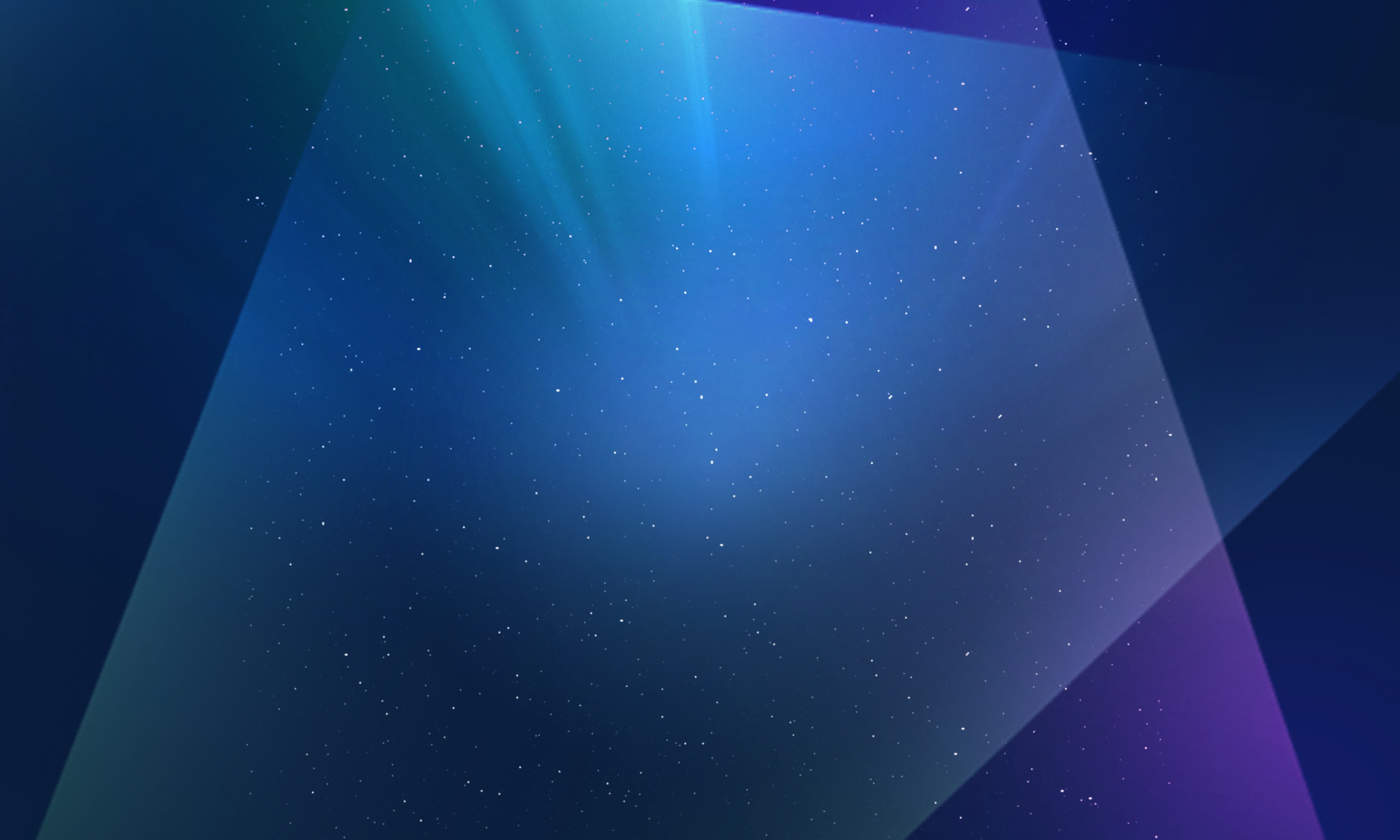 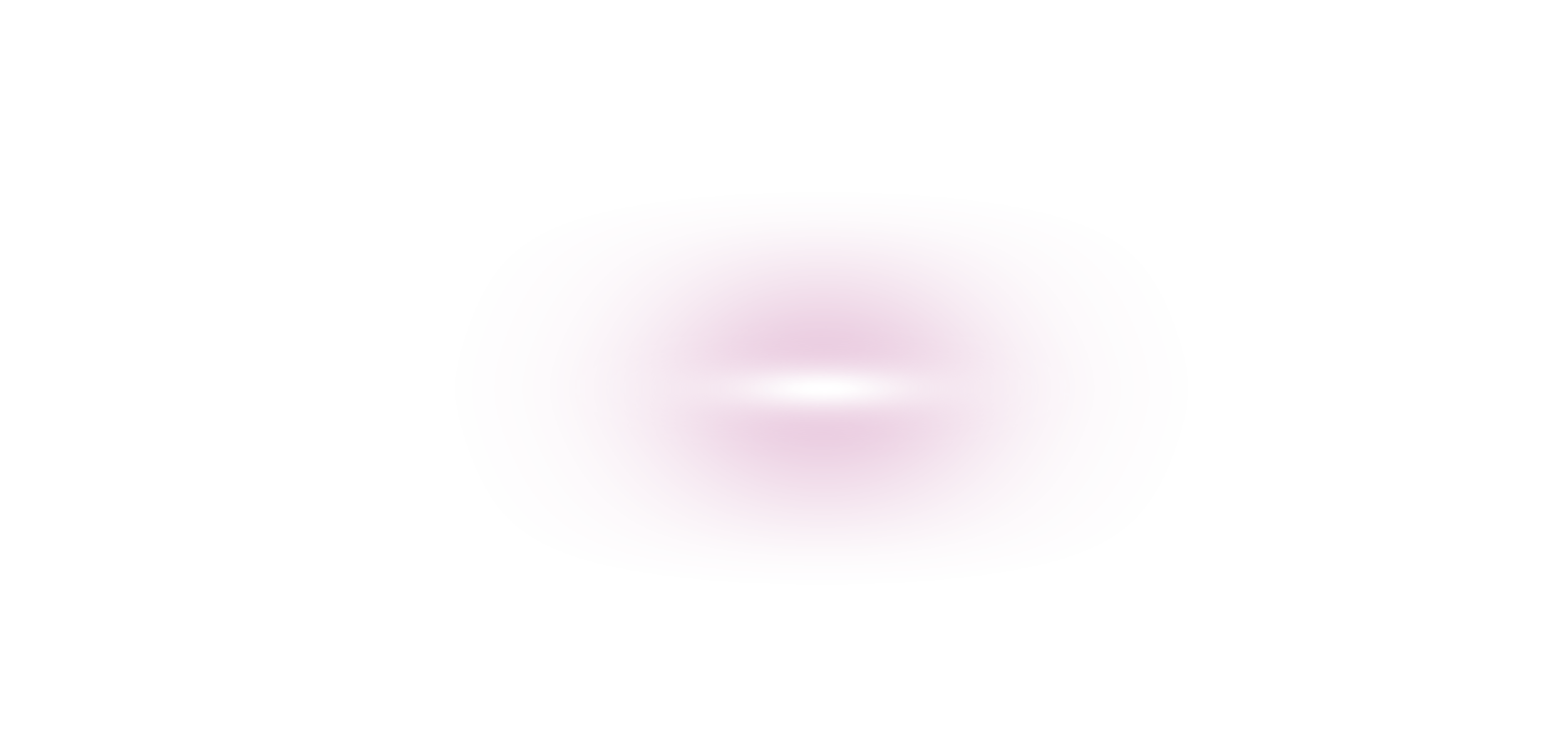 LOGO
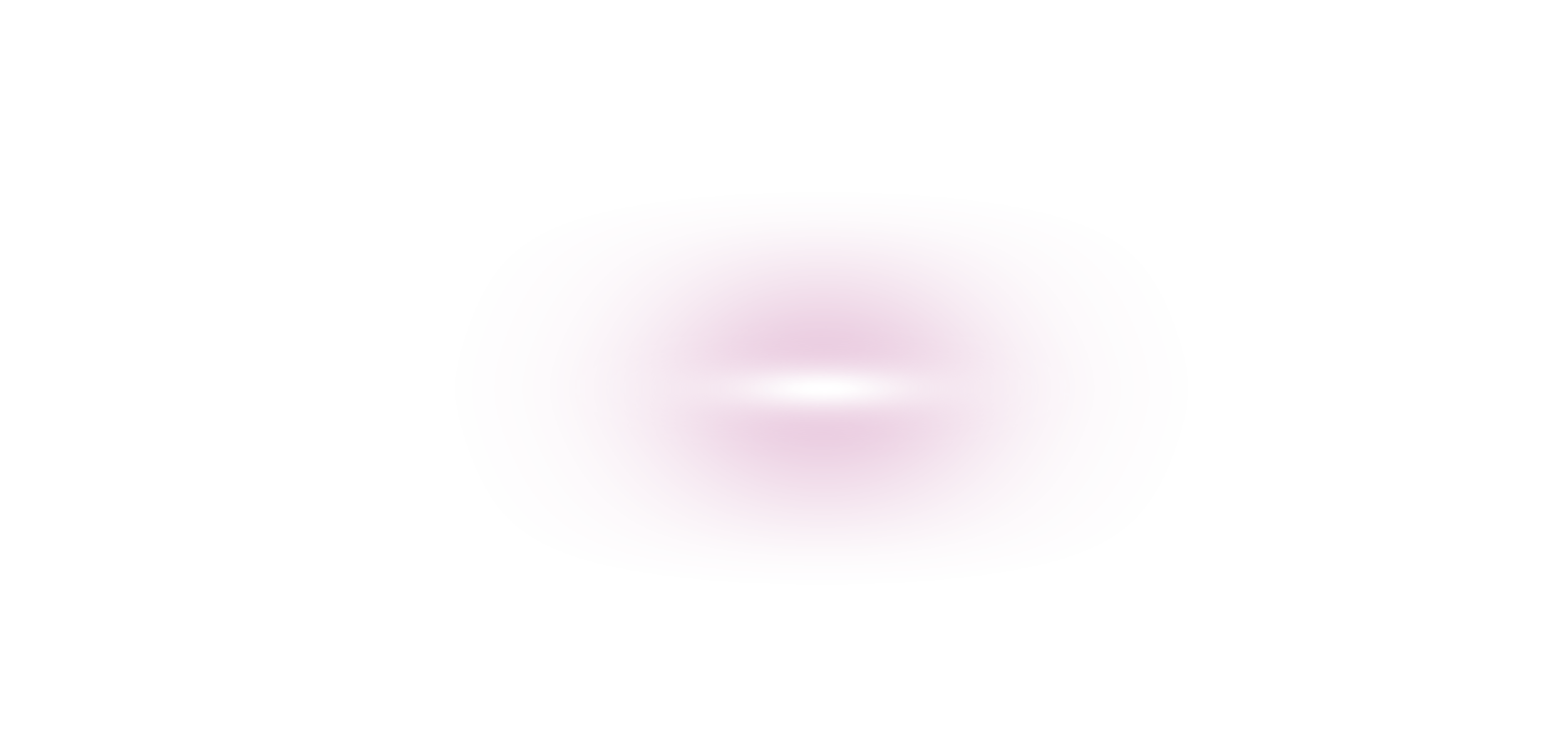 点击此处填写主标题
适用于计划/汇报/总结等相关PPT演示
汇报人：亮亮图文旗舰店
日期：XXX
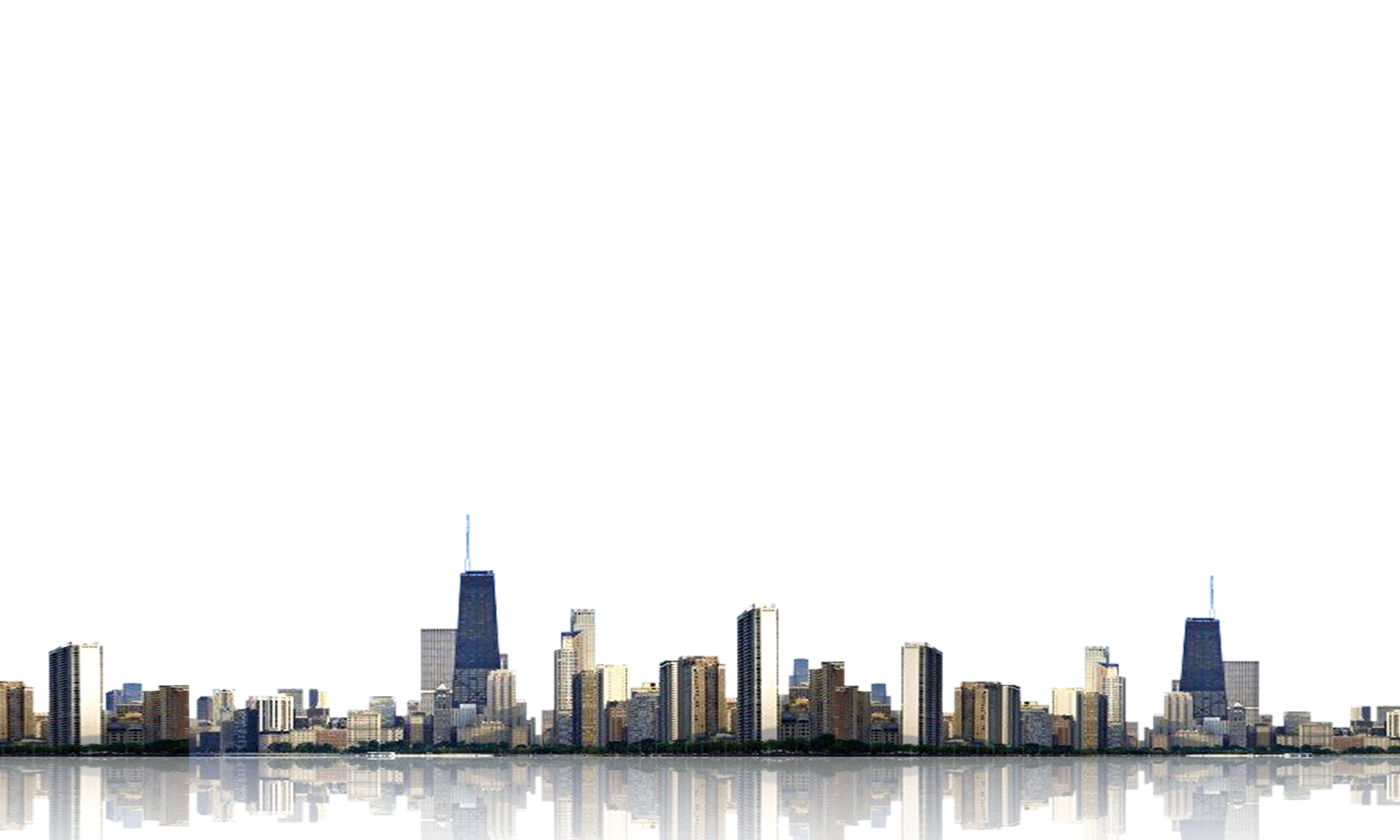 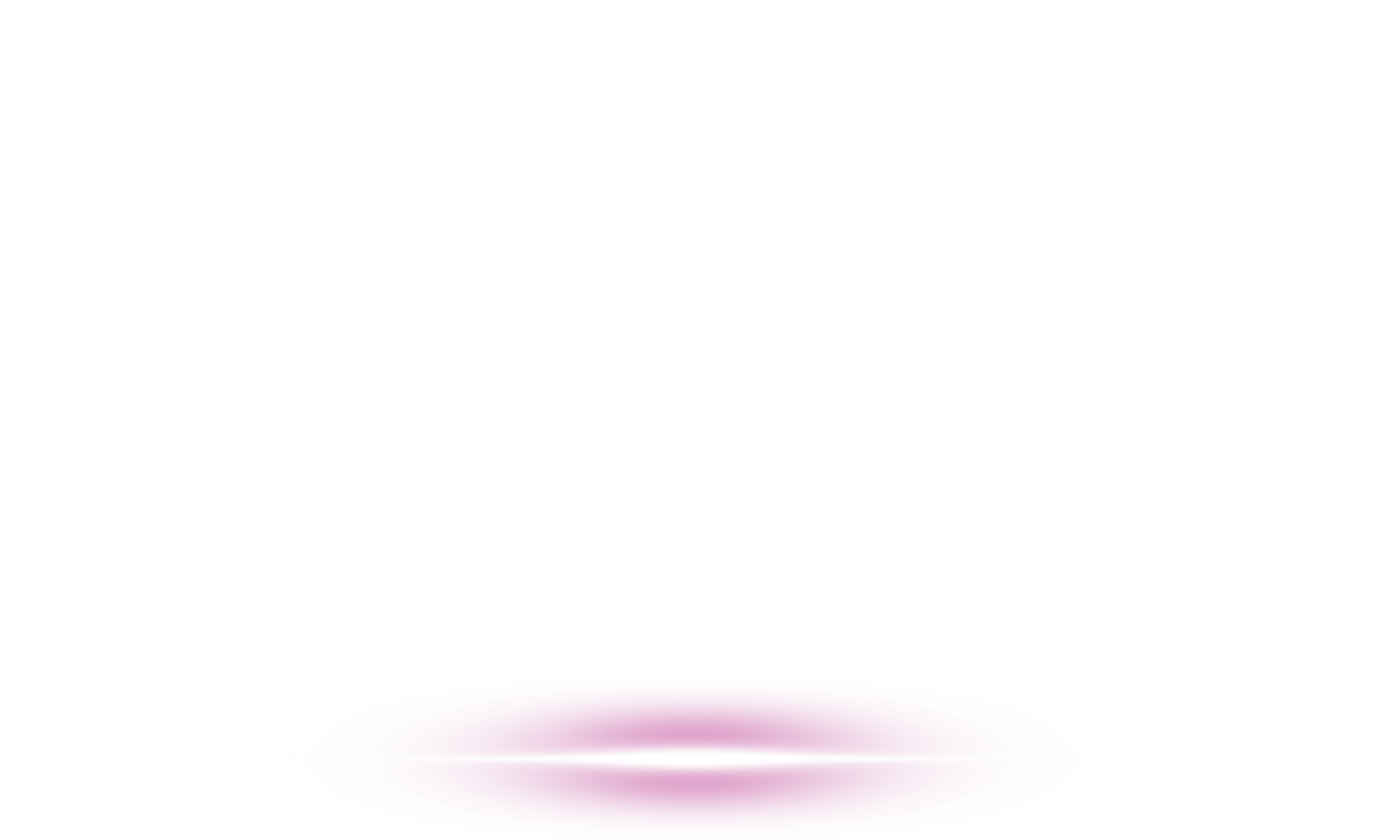 目录
Contents
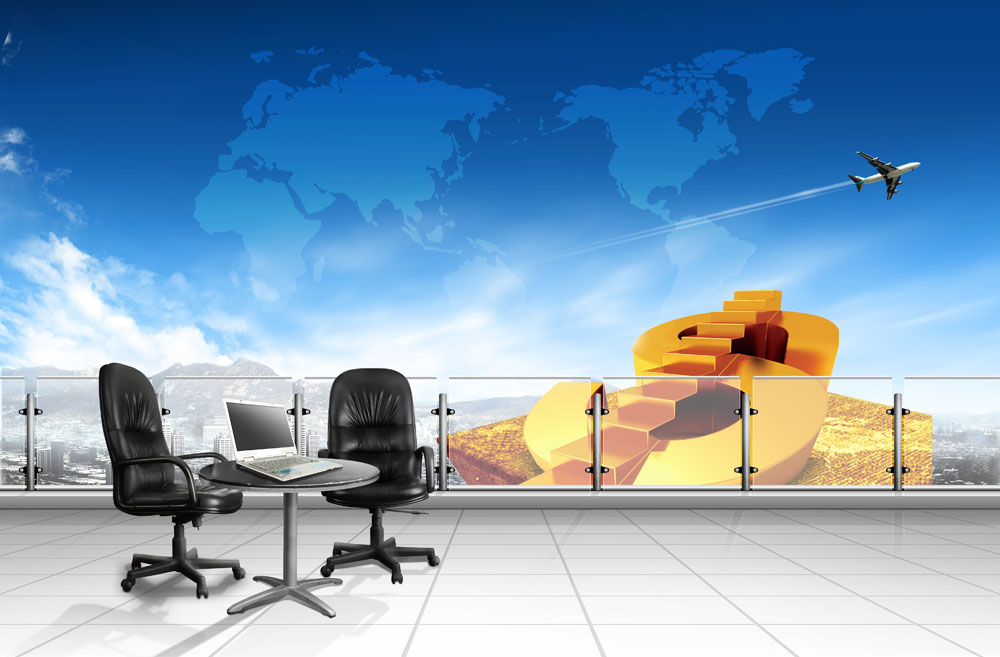 01
项目内容
02
项目内容
03
项目内容
04
项目内容
05
项目内容
（一）年度工作概述
单击此处添加副标题
单击此处添加文本
单击此处添加文本
单击此处添加文本
单击此处添加文本
单击此处添加文本
单击此处添加文本
单击此处添加文本
单击此处添加文本
单击此处添加文本
单击此处添加文本
单击此处添加文本
单击此处添加文本
单击此处添加文本
单击此处添加文本
单击此处添加文本
单击此处添加文本
单击此处添加文本
单击此处添加文本
单击此处添加文本
单击此处添加文本
单击此处添加文本
单击此处添加文本
单击此处添加文本
单击此处添加文本
单击此处添加文本
单击此处添加文本
单击此处添加文本
单击此处添加文本
单击此处添加文本
单击此处添加文本
单击此处添加文本
单击此处添加文本
单击此处添加文本
单击此处添加文本
单击此处添加文本
单击此处添加文本
单击此处添加文本
单击此处添加文本
单击此处添加文本
单击此处添加文本
单击此处添加文本
单击此处添加文本
单击此处添加文本
单击此处添加文本
单击此处添加文本
单击此处添加文本
单击此处添加文本
单击此处添加文本
单击此处添加文本
单击此处添加文本
单击此处添加文本
单击此处添加标题
单击此处添加标题
添加姓名
添加姓名
添加姓名
添加姓名
单击添加文本
单击添加文本
单击添加文本
单击添加文本
单击添加文本
单击添加文本
单击添加文本
单击添加文本
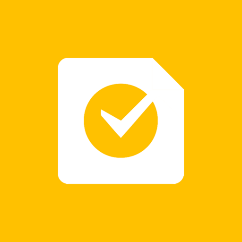 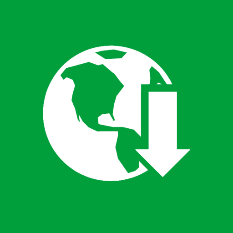 单击此处添加标题
添加标题
添加标题
添加标题
添加标题
单击此处添加文本
单击此处添加文本
单击此处添加文本
单击此处添加文本
单击此处添加文本
单击此处添加文本
单击此处添加文本
单击此处添加文本
单击此处添加文本
单击此处添加文本
单击此处添加文本
单击此处添加文本
项目可行性
项目验收
项目实施
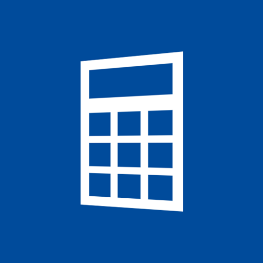 单击此处添加文本
单击此处添加文本
单击此处添加文本
单击此处添加文本
单击此处添加文本
单击此处添加文本
单击此处添加文本
单击此处添加文本
单击此处添加文本
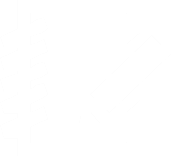 单击此处添加标题
项目建议书
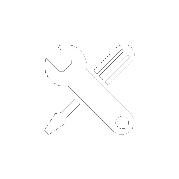 单击此处添加文本
单击此处添加文本
单击此处添加文本
2014年12月
2014年2月
2014年6月
2014年8月
单击此处添加标题
单击此处添加文本
单击此处添加文本
单击此处添加文本
单击此处添加文本
单击此处添加文本
单击此处添加文本
单击此处添加文本
单击此处添加文本
单击此处添加文本
单击此处添加文本
单击此处添加文本
单击此处添加文本
?
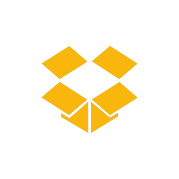 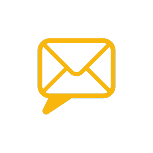 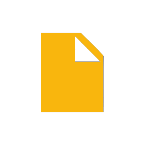 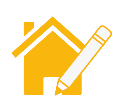 单击此处添加文本
单击此处添加标题
单击此处添加文本，单击此处添加文本，单击此处添加文本，单击此处添加文本，单击此处添加文本。
单击此处添加文本，单击此处添加文本，单击此处添加文本，单击此处添加文本，单击此处添加文本。
单击此处添加文本，单击此处添加文本，单击此处添加文本，单击此处添加文本，单击此处添加文本。
单击此处添加文本，单击此处添加文本，单击此处添加文本，单击此处添加文本，单击此处添加文本。
（二）工作成绩
单击此处添加副标题
单击此处添加标题
单击此处添加标题
单击此处添加标题
单击此处添加文本
单击此处添加文本
单击此处添加文本
单击此处添加文本
单击此处添加文本
单击此处添加文本
单击此处添加文本
单击此处添加文本
单击此处添加文本
单击此处添加标题
单击添加标题
单击添加标题
单击添加标题
单击添加标题
单击此处添加文本
单击此处添加文本
单击此处添加文本
单击此处添加文本
单击此处添加文本
单击此处添加文本
单击此处添加文本
单击此处添加文本
单击此处添加文本
单击此处添加文本
单击此处添加文本
单击此处添加文本
单击此处添加文本
单击此处添加文本
单击此处添加文本
单击此处添加文本
单击此处添加标题
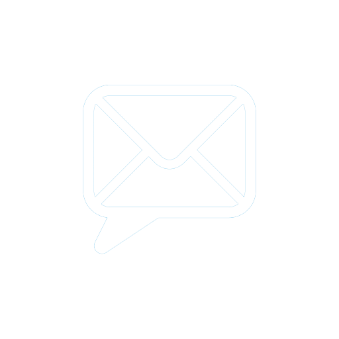 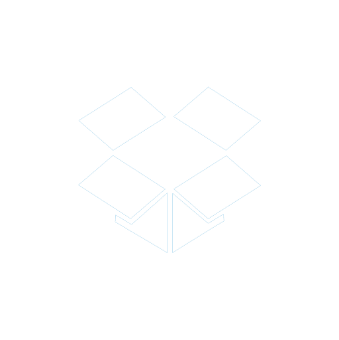 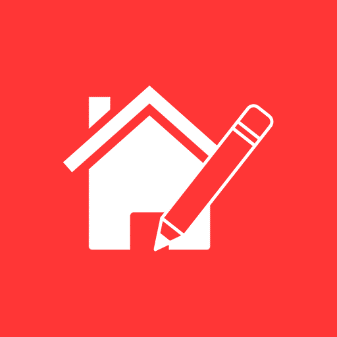 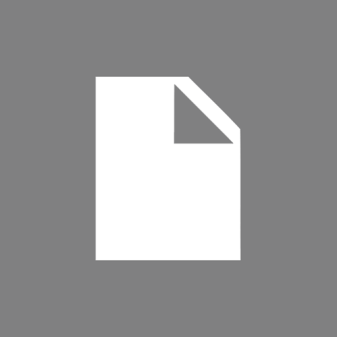 单击此处添加标题
单击添加标题
单击添加标题
单击添加标题
单击添加标题
单击此处添加文本
单击此处添加文本
单击此处添加文本
单击此处添加文本
单击此处添加文本
单击此处添加文本
单击此处添加文本
单击此处添加文本
单击此处添加文本
单击此处添加文本
单击此处添加文本
单击此处添加文本
单击此处添加文本
单击此处添加文本
单击此处添加文本
单击此处添加文本
单击此处添加文本
单击此处添加文本
单击此处添加文本
单击此处添加文本
单击此处添加文本
单击此处添加文本
单击此处添加文本
单击此处添加文本
Step1
Step2
Step3
Step4
单击此处添加文本
单击此处添加文本单击此处添加文本
单击此处添加文本
单击此处添加文本单击此处添加文本
单击此处添加文本
单击此处添加文本单击此处添加文本
单击此处添加文本
单击此处添加文本单击此处添加文本
单击此处添加标题
单击此处添加标题
单击添加标题
单击添加标题
单击添加标题
单击添加标题
单击此处添加文本
单击此处添加文本
单击此处添加文本
单击此处添加文本
单击此处添加标题
单击此处添加标题
单击此处添加标题
单击此处添加标题
单击此处添加文本
单击此处添加文本
单击此处添加文本
单击此处添加文本
单击此处添加文本
单击此处添加文本
单击此处添加文本
单击此处添加文本
单击此处添加文本
单击此处添加文本
单击此处添加文本
单击此处添加文本
单击此处添加文本
单击此处添加文本
单击此处添加文本
添加文本
添加文本
添加文本
添加文本
添加文本
单击此处添加标题
标题
标题
标题
标题
单击此处添加文本
单击此处添加文本
单击此处添加文本
单击此处添加文本
（三）工作不足与改善
单击此处添加副标题
单击此处添加文本
单击此处添加文本
添加文本
添加文本
单击此处添加标题
单击添加文本
单击添加文本
单击此处添加文本
单击此处添加文本
单击此处添加文本
单击此处添加文本
单击此处添加文本
单击此处添加文本
单击此处添加文本
单击此处添加文本
单击此处添加标题
单击此处添加文本，单击此处添加文本，单击此处添加文本，单击此处添加文本。
单击此处添加文本，单击此处添加文本，单击此处添加文本，单击此处添加文本。
单击此处添加文本，单击此处添加文本，单击此处添加文本，单击此处添加文本。
单击此处
添加文本
单击此处
添加文本
单击此处
添加文本
单击此处添加标题
单击此处添加文本
单击此处添加文本
单击此处添加文本
单击此处添加文本
单击此处添加文本
单击此处添加文本
单击此处添加文本
单击此处添加文本
单击此处添加文本
单击此处添加文本
单击此处添加文本
单击此处添加文本
添加文本
添加文本
添加标题
单击此处添加文本
单击此处添加文本
单击此处添加文本
单击此处添加文本
单击此处添加标题
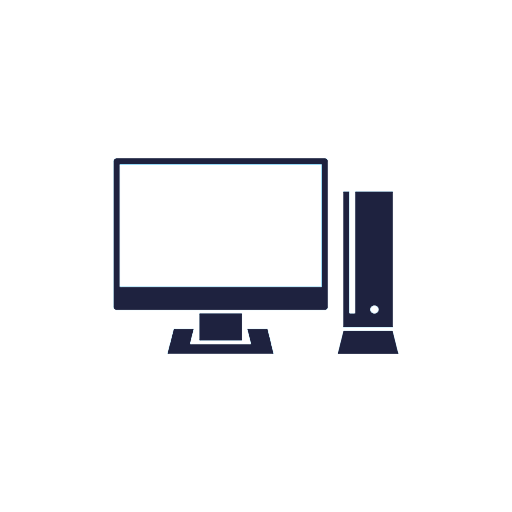 单击添
加文本
单击添
加文本
单击添
加文本
单击此处添加标题
单击添加标题
单击添加标题
单击此处添加文本
单击此处添加文本
单击此处添加文本
单击此处添加文本
单击此处添加文本
单击此处添加文本
单击此处添加文本
单击此处添加文本
单击此处添加标题
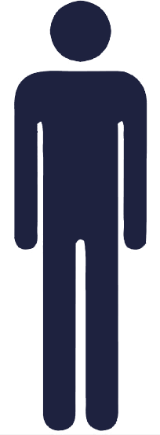 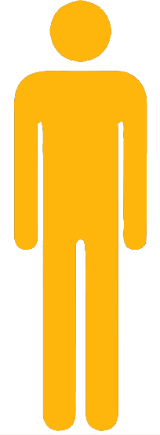 单击此处添加文本，单击此处添加文本，单击此处添加文本，单击此处添加文本。
单击此处添加文本，单击此处添加文本，单击此处添加文本，单击此处添加文本。
文本
文本
文本
文本
单击此处添加文本
单击此处添加标题
单击此处添加标题
单击此处添加文本，单击此处添加文本，单击此处添加文本，单击此处添加文本，单击此处添加文本。
（四）新年计划
单击此处添加副标题
编辑文字
编辑文字
编辑文字
单击此处添加标题
单击此处添加文本
单击此处添加文本
单击此处添加文本
单击此处添加文本
单击此处添加文本
单击此处添加文本
文本
文本
文本
单击此处添加标题
添加标题
单击此处添加文本
单击此处添加文本
单击此处添加文本
单击此处添加文本
单击此处添加文本，单击此处添加文本，
单击此处添加文本，单击此处添加文本。
单击此处添加文本，单击此处添加文本，
单击此处添加文本，单击此处添加文本。
单击此处添加文本，单击此处添加文本，
单击此处添加文本，单击此处添加文本。
单击此处添加文本，单击此处添加文本，
单击此处添加文本，单击此处添加文本。
95%
85%
55%
100%
添加文本
添加文本
添加文本
添加文本
单击此处添加标题
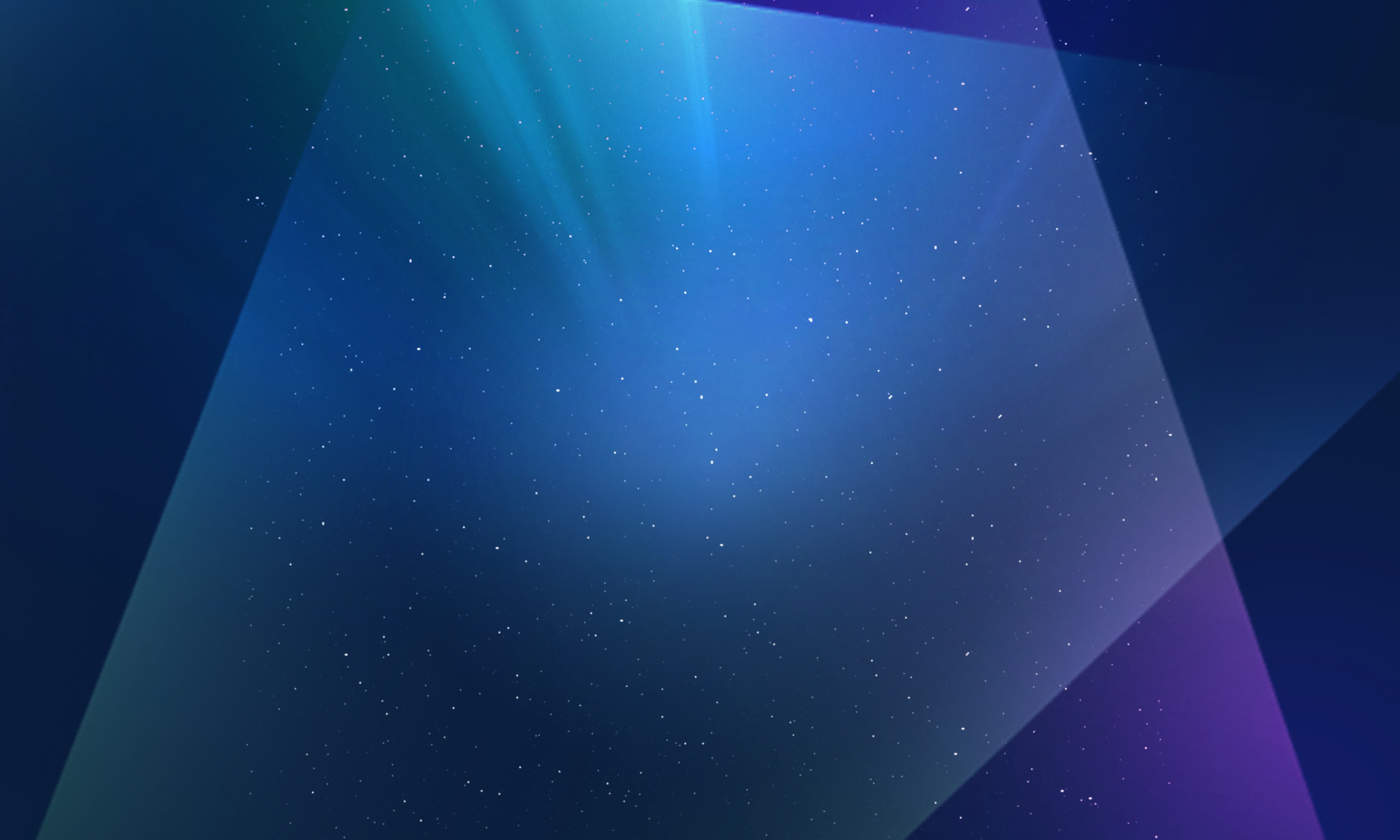 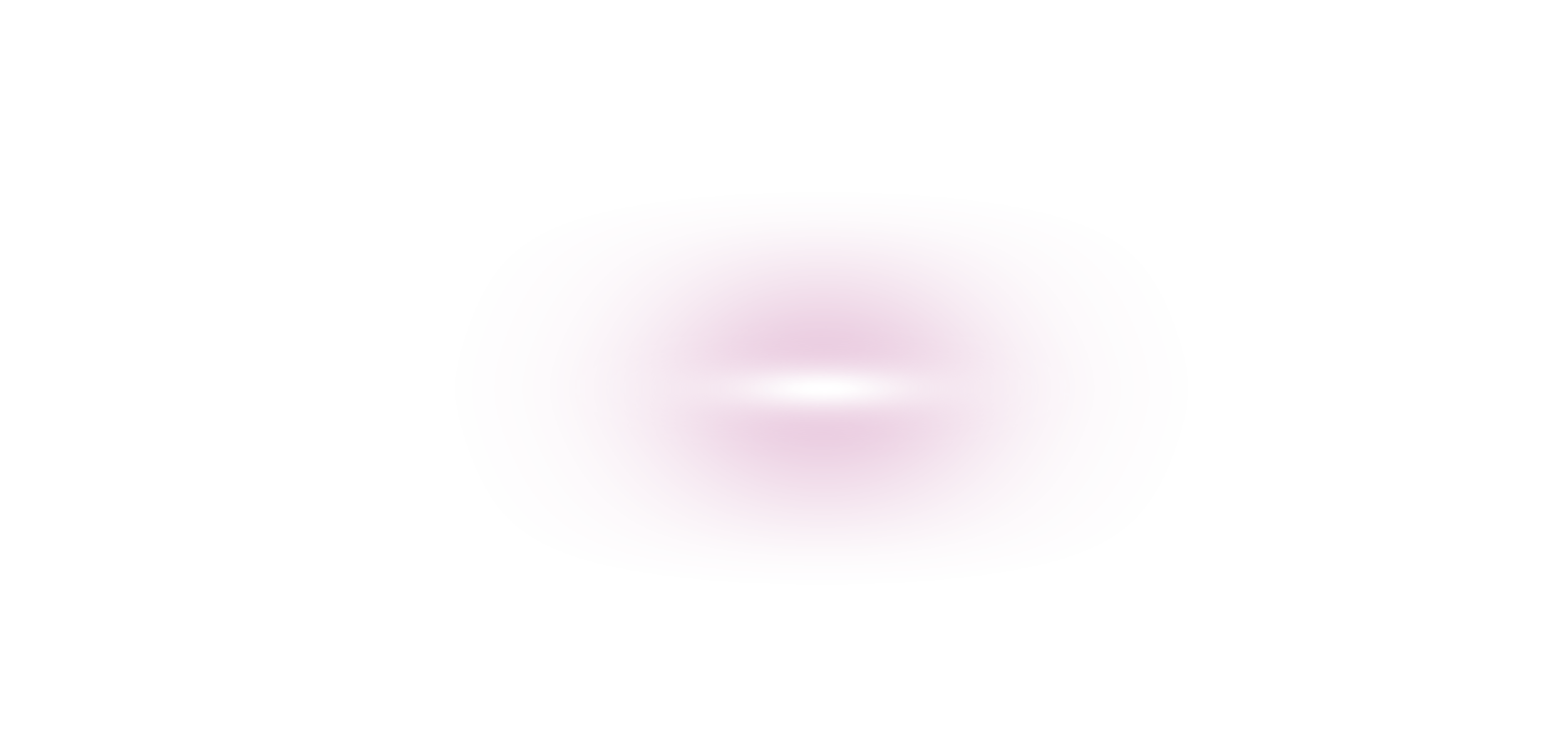 LOGO
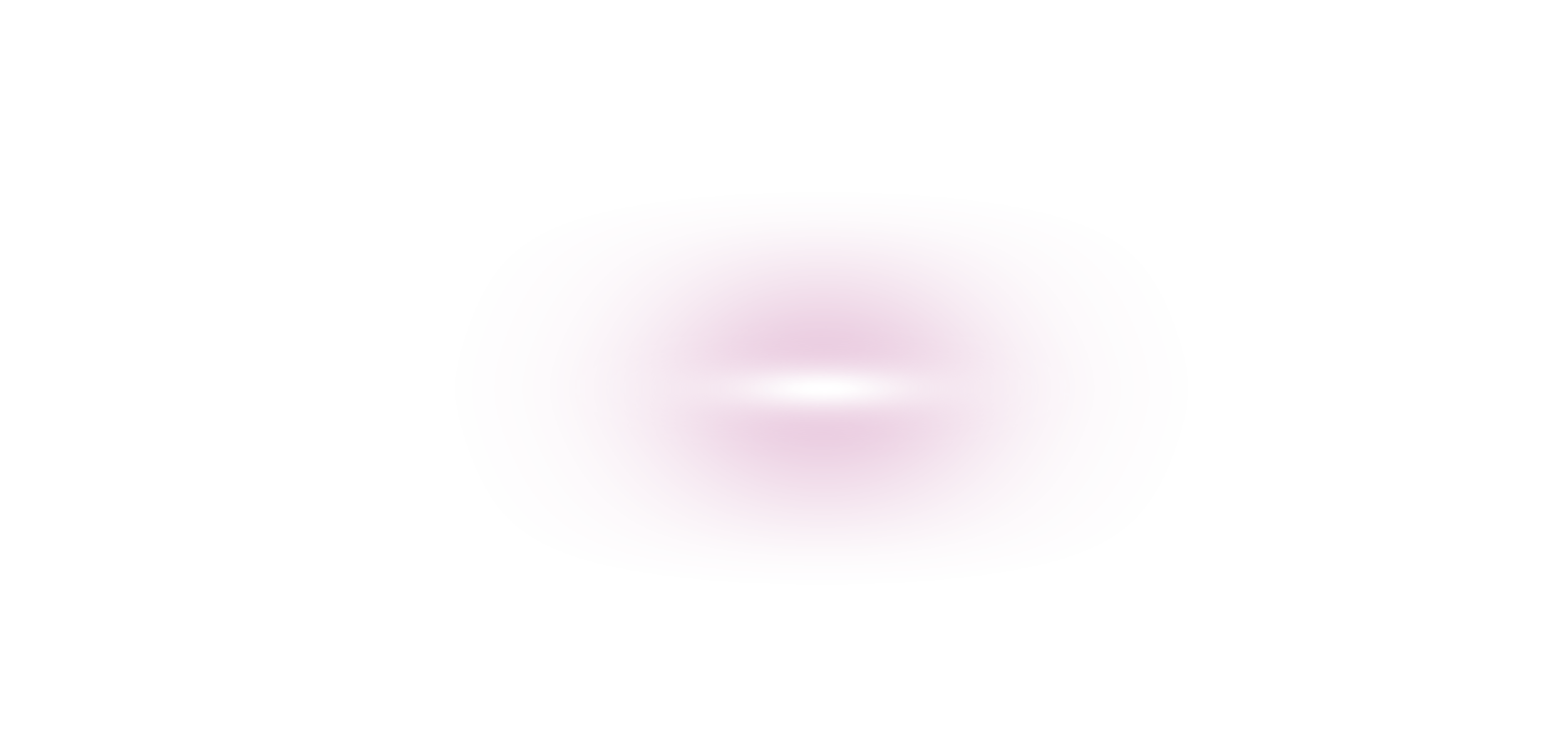 谢谢观赏
适用于计划/汇报/总结等相关PPT演示
汇报人：亮亮图文旗舰店
日期：XXX
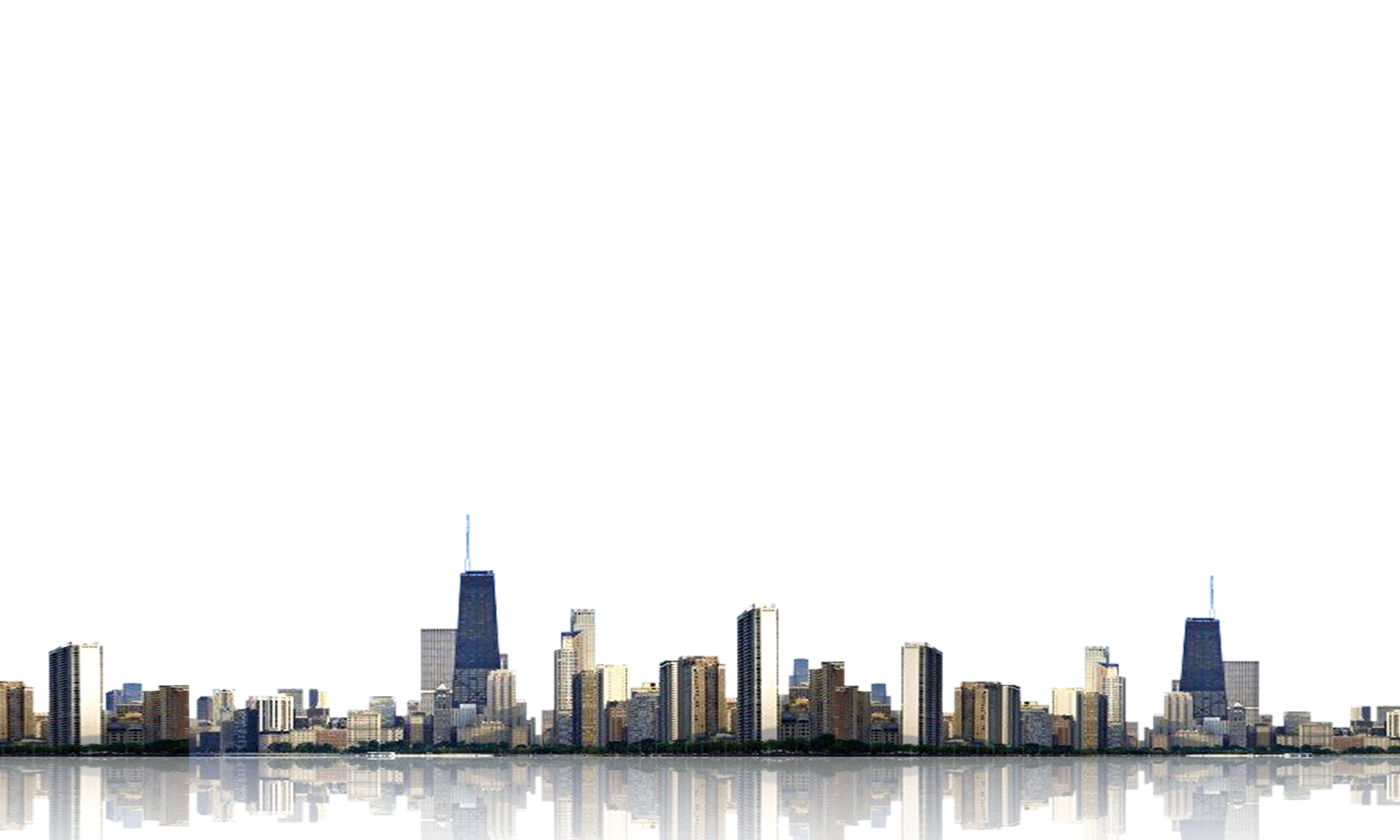 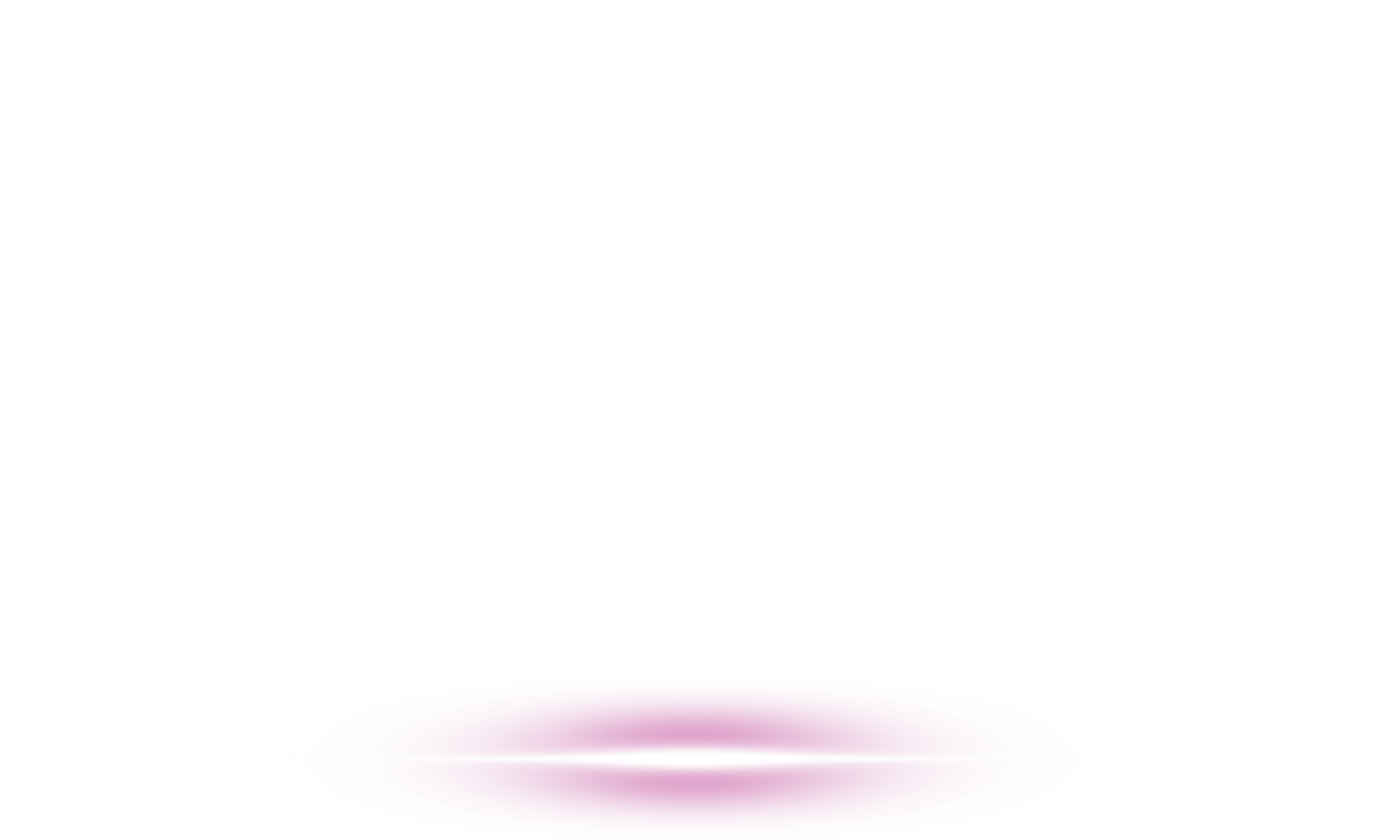